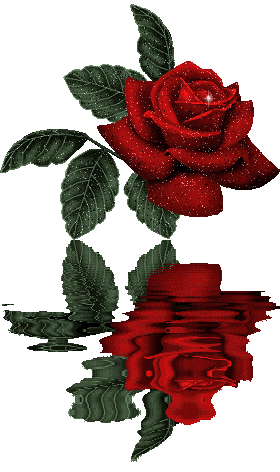 WELCOME
TO
ENGLISH-CLASS.
INTRODUCTION
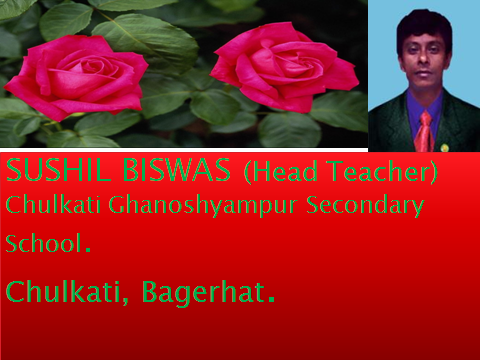 Class: -  Nine
Sub: English 1st Paper.
Unit: One.
Lesson: 4
Time- 40 minutes.
Date:
By the end of the lesson you will have:
 Described pictures of the preparation for mela.
 Planned how to organize a Bais
hakhi mela at your school.
 Talked about how to organize a mela.
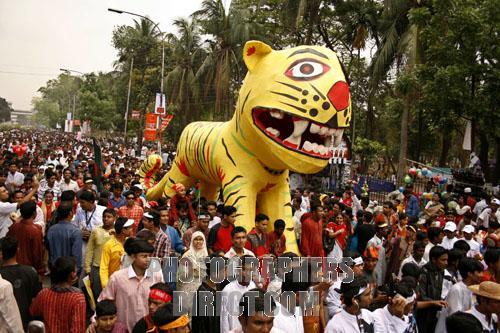 What can you see in the picture ?
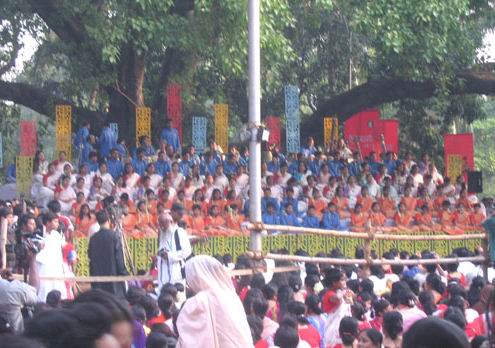 What can you see in the picture.
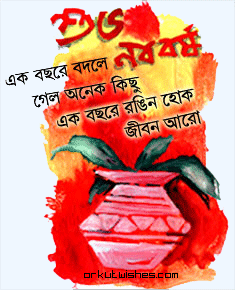 So, today our topic is-
PAHELA BAISHAKH
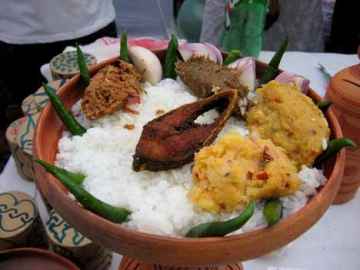 Traditional food of pahela baishakh.
Pronouciation
The day will be celebrated with traditional festivities across the country.
The day is a public  holiday.
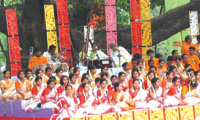 The day’s 
first  program will begin at 
dawn at 
Ramna Batamul.
A large number of people wearing traditional dresses are expected to attend the programme.
Bangladesh Television 
will telecast
 live   program  from 6 
in the morning.
একটি ভিডিও চিত্র দেখি
Shilpakala Academy will organize a cultural function on the Academy premises.
Vocabulary
Banners
Celebrate
Festoons
Traders
Shopkeeper
IFA-Fine 
Arts
Institute of Dhaka 
University.
Bangladesh  National   Museum.
Group work:
 How to organize a baishakhi mela at your school.
EVALUATION:
The world “traditional” means-
When  BTV telecast program  from?
Where do the first program  held?
HOME  WORK
You are going to celebrate the Bangla New Year. Now write about your feelings on the occasion.
THANK YOU
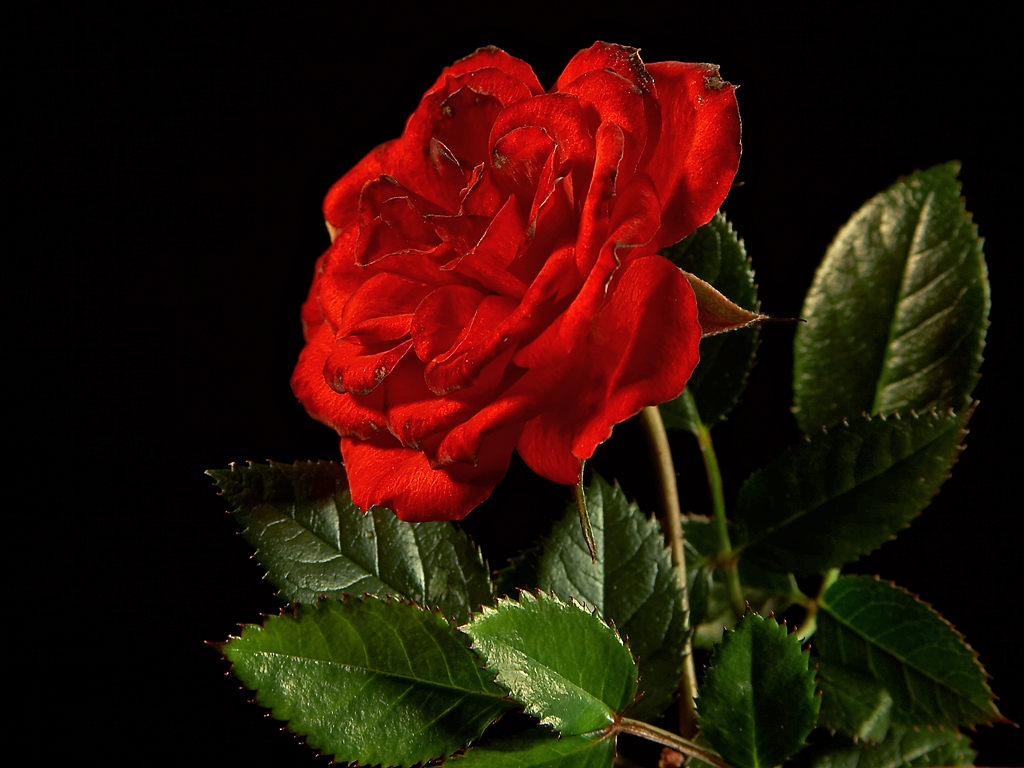